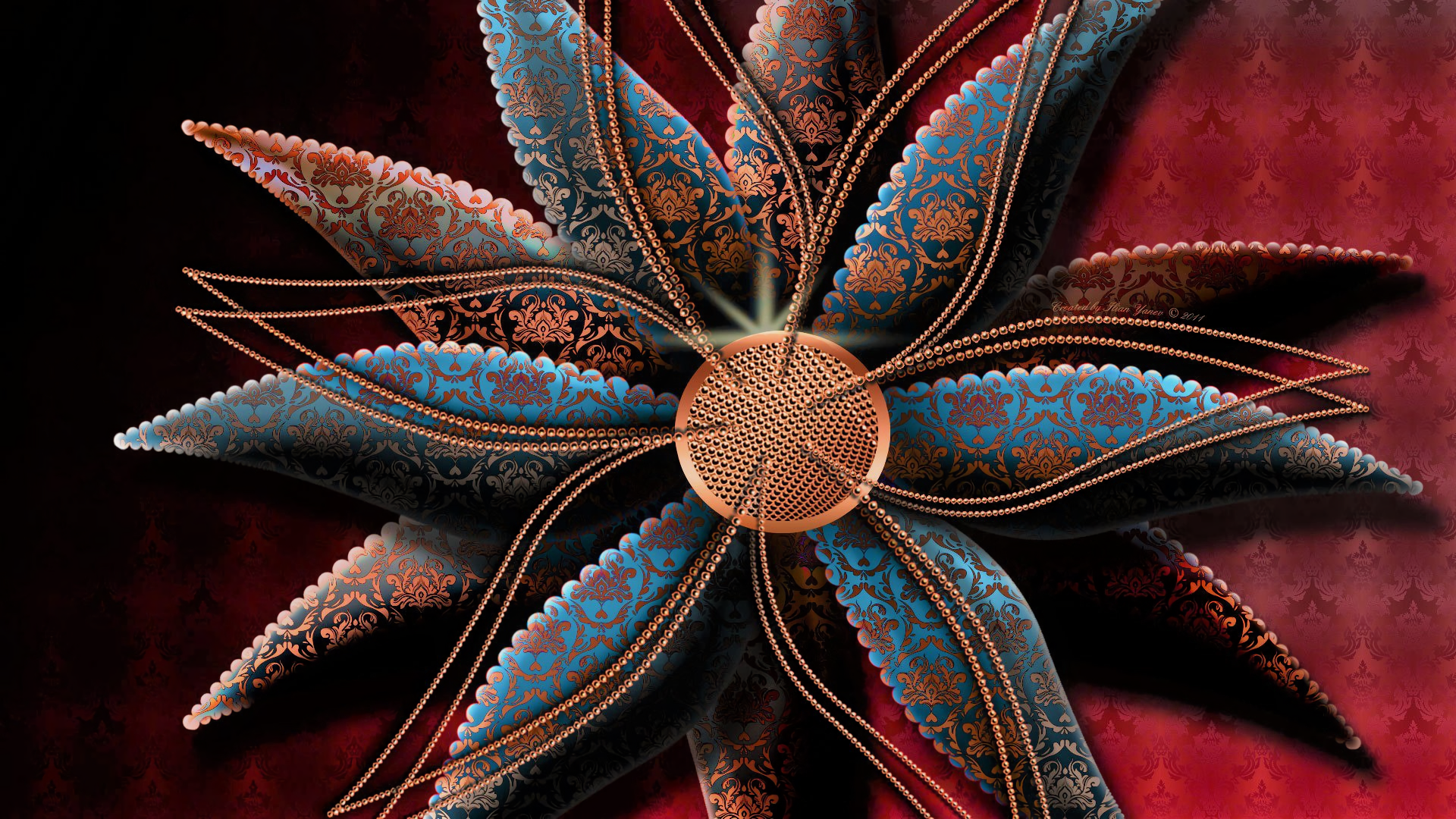 THE VIRTUES OF THE SEVEN CHURCHES
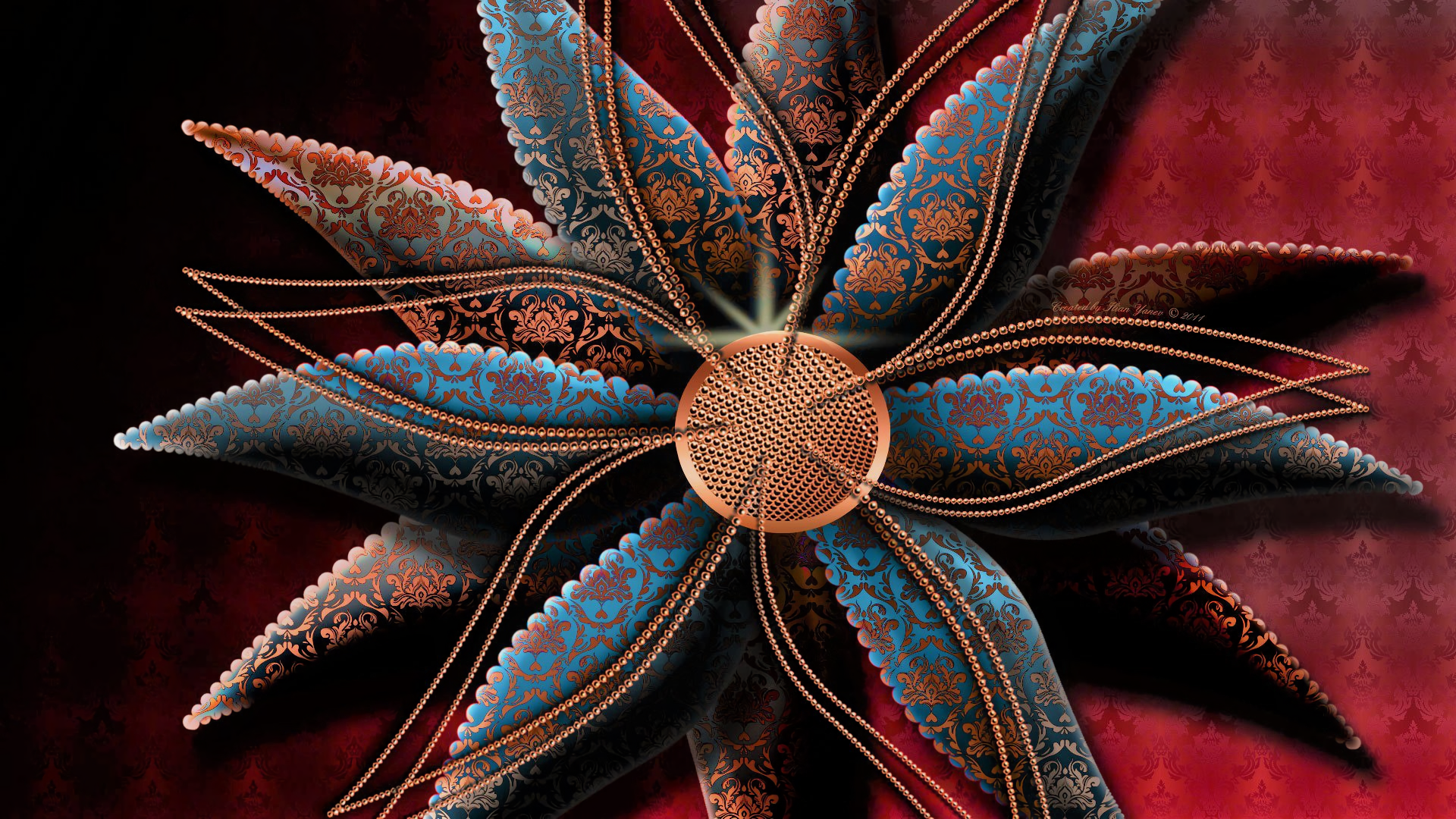 THE VIRTUES OF THE SEVEN CHURCHES
Introduction
Revelation 1:4, 12-13, 20
Revelation 2:1-3:22
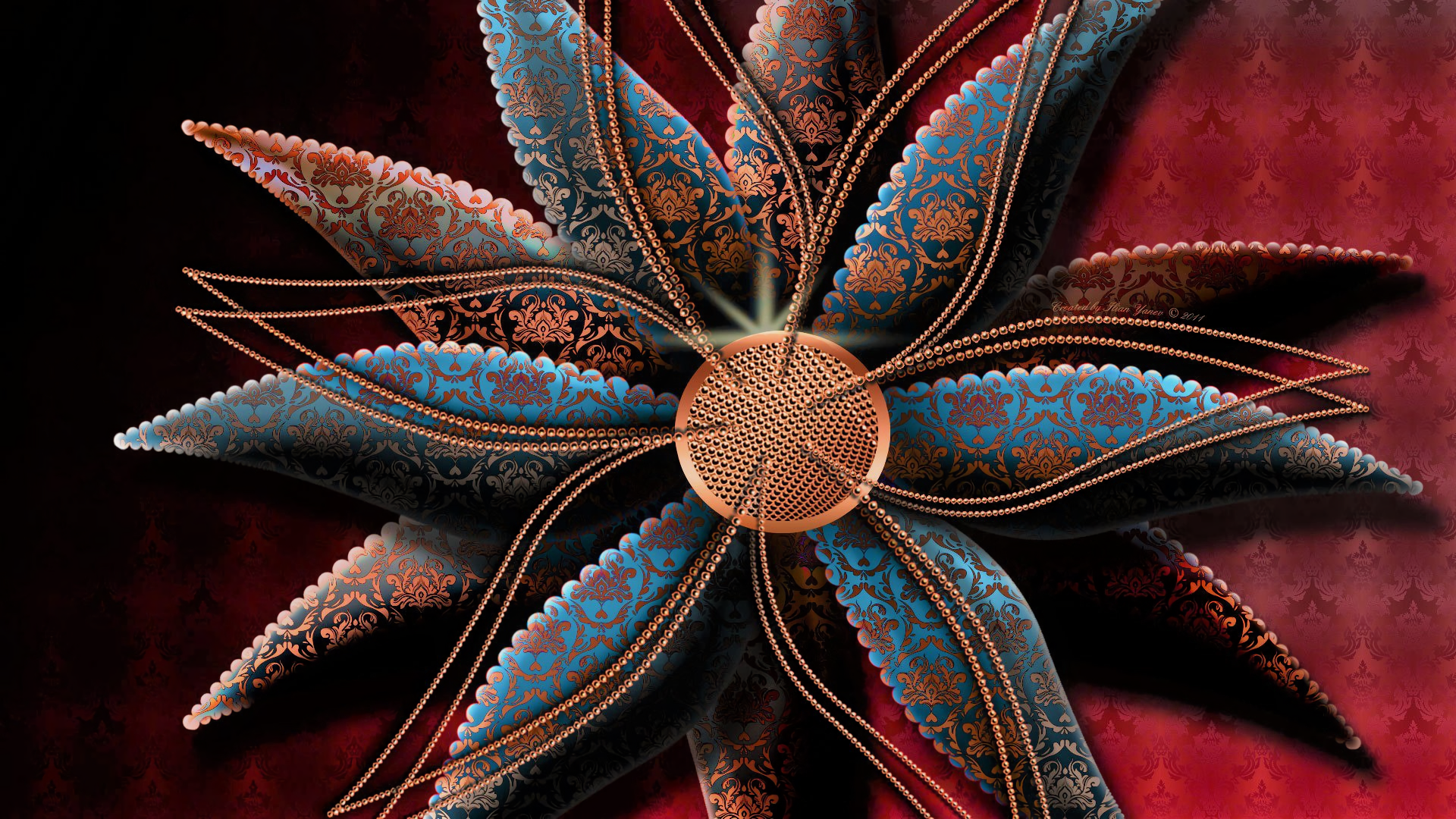 THE VIRTUES OF THE SEVEN CHURCHES
Labor
Revelation 2:2-3, 19
1st Corinthians 15:58
1st Thessalonians 1:2-3
Revelation 14:13
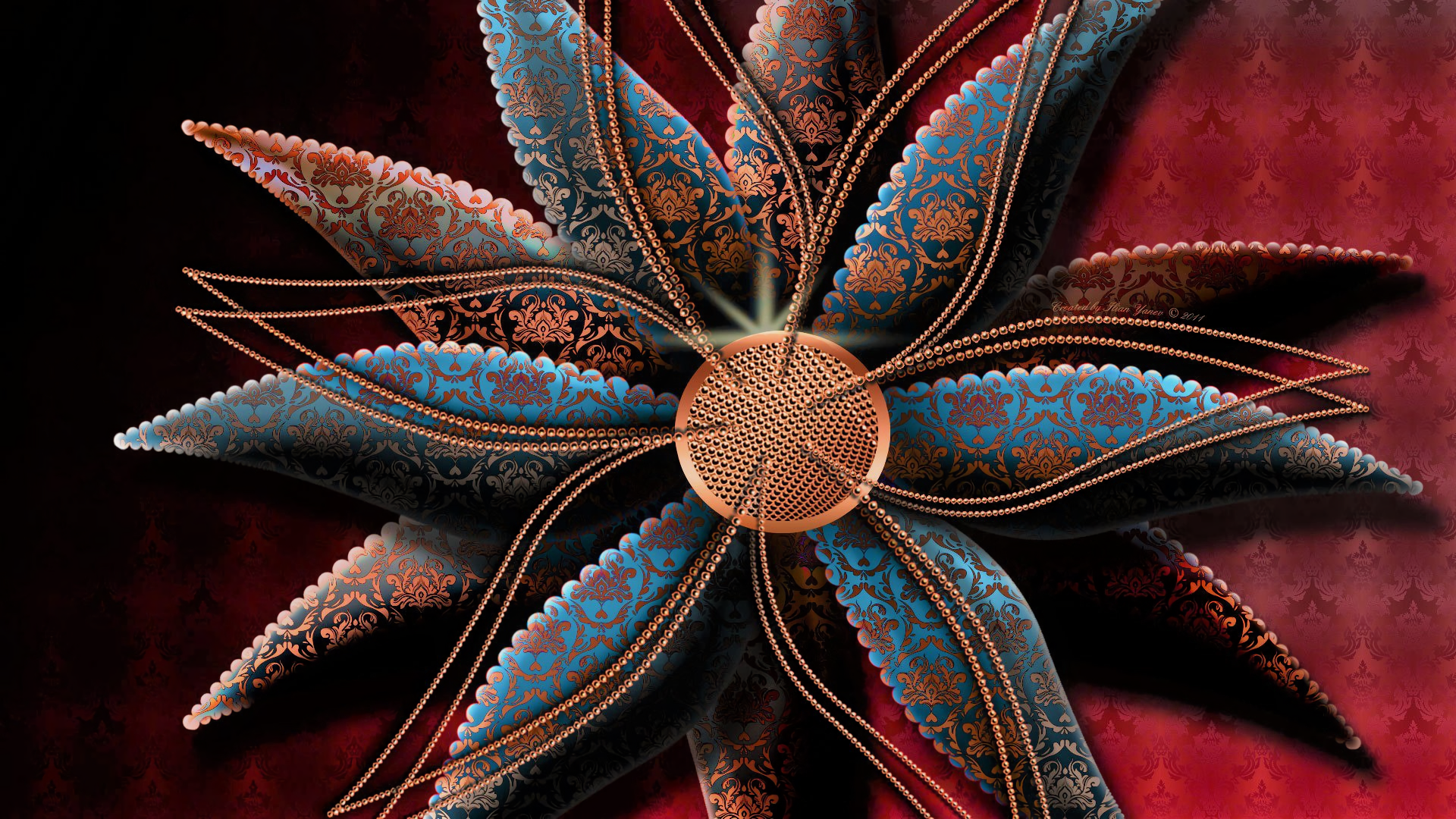 THE VIRTUES OF THE SEVEN CHURCHES
Patience
Revelation 2:2-3, 9, 13, 19; 3:8, 10
Romans 5:3-5; James 1:2-4
Hebrews 10:36-39
Galatians 6:9
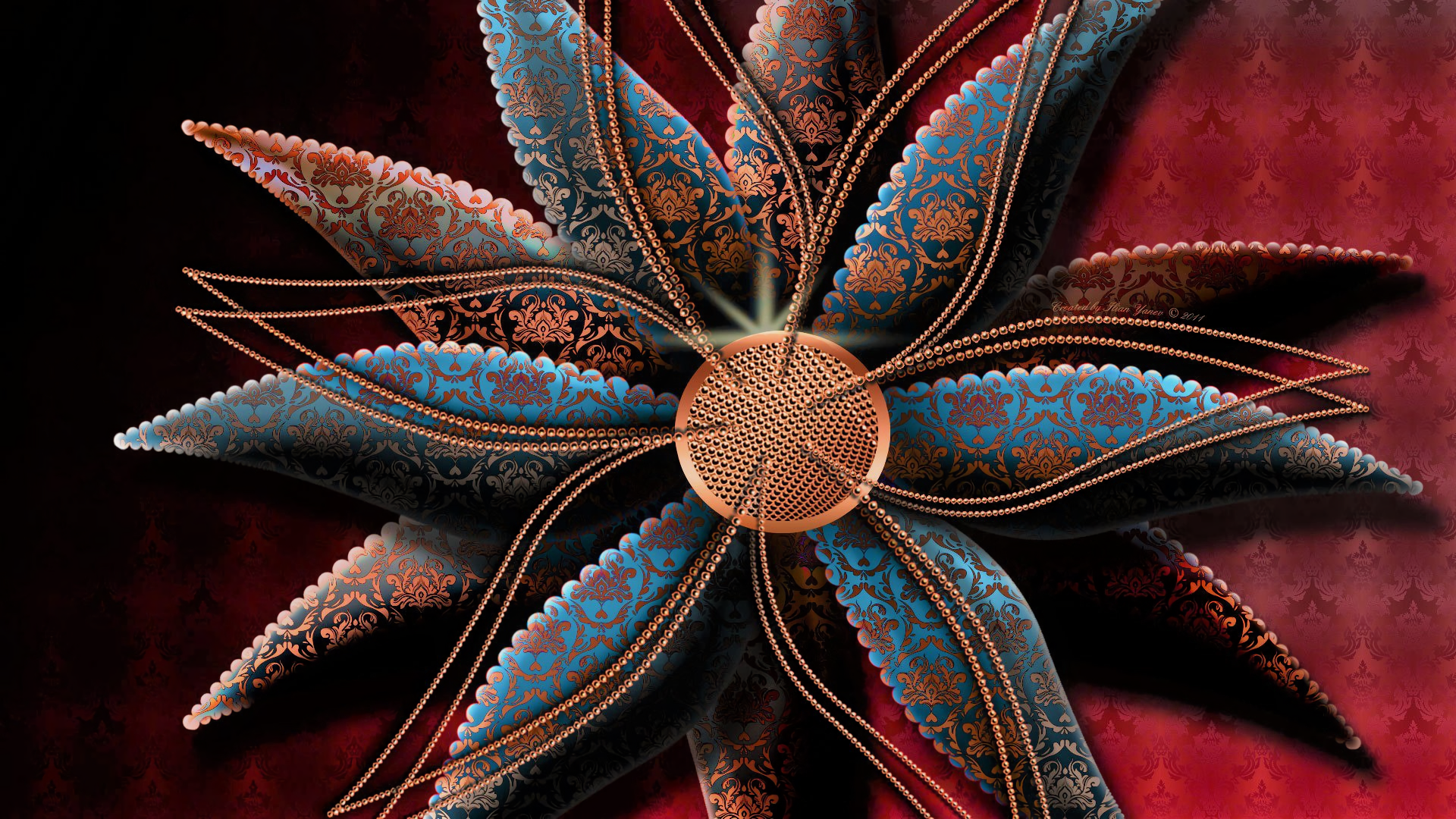 THE VIRTUES OF THE SEVEN CHURCHES
Intolerance toward Evil
Revelation 2:2
Romans 12:9
Ephesians 5:11
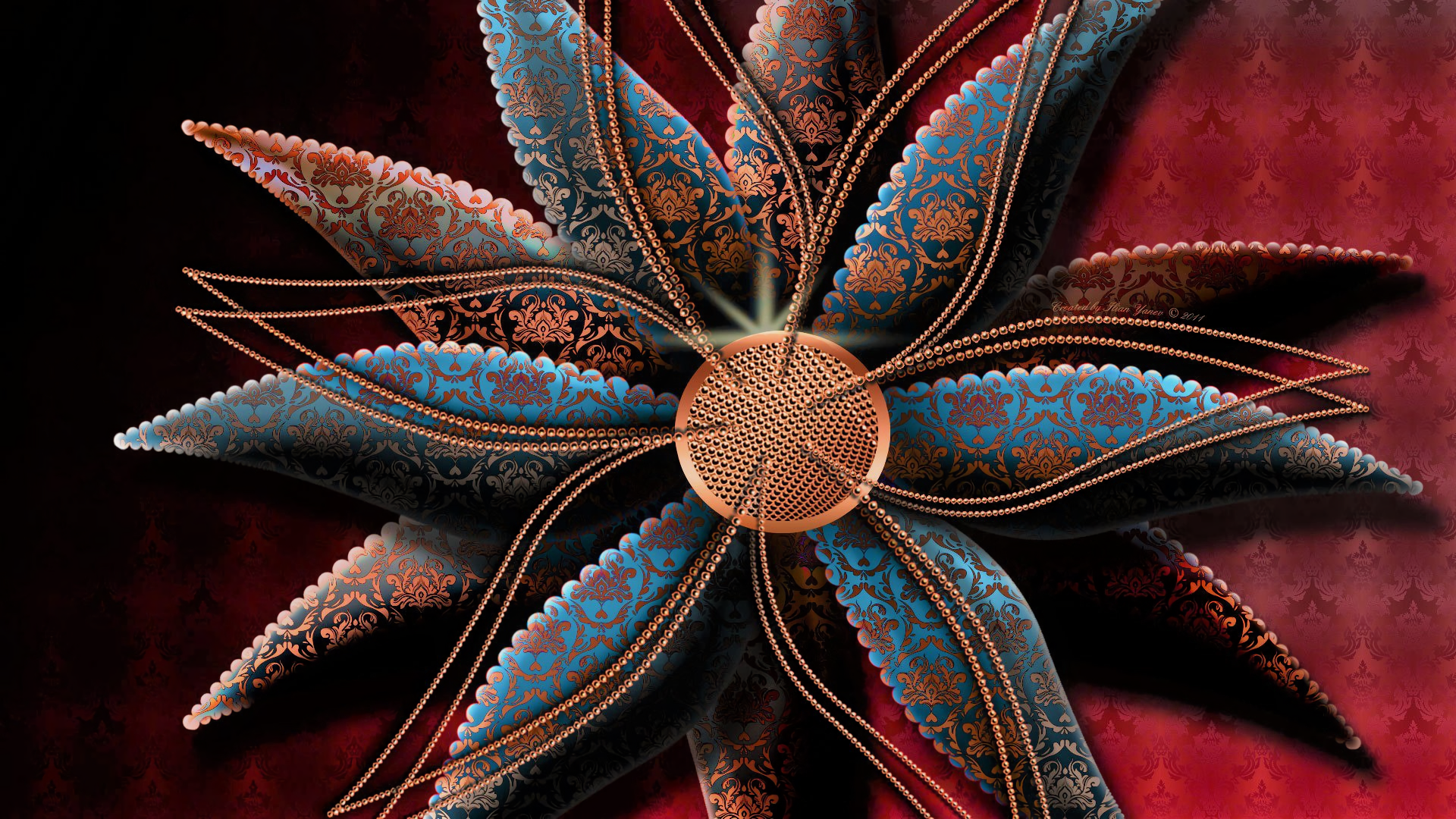 THE VIRTUES OF THE SEVEN CHURCHES
Tested Apostolic Claimants
Revelation 2:2
2nd Corinthians 11:13-15
Acts 1:15-26; 1st Corinthians 15:8
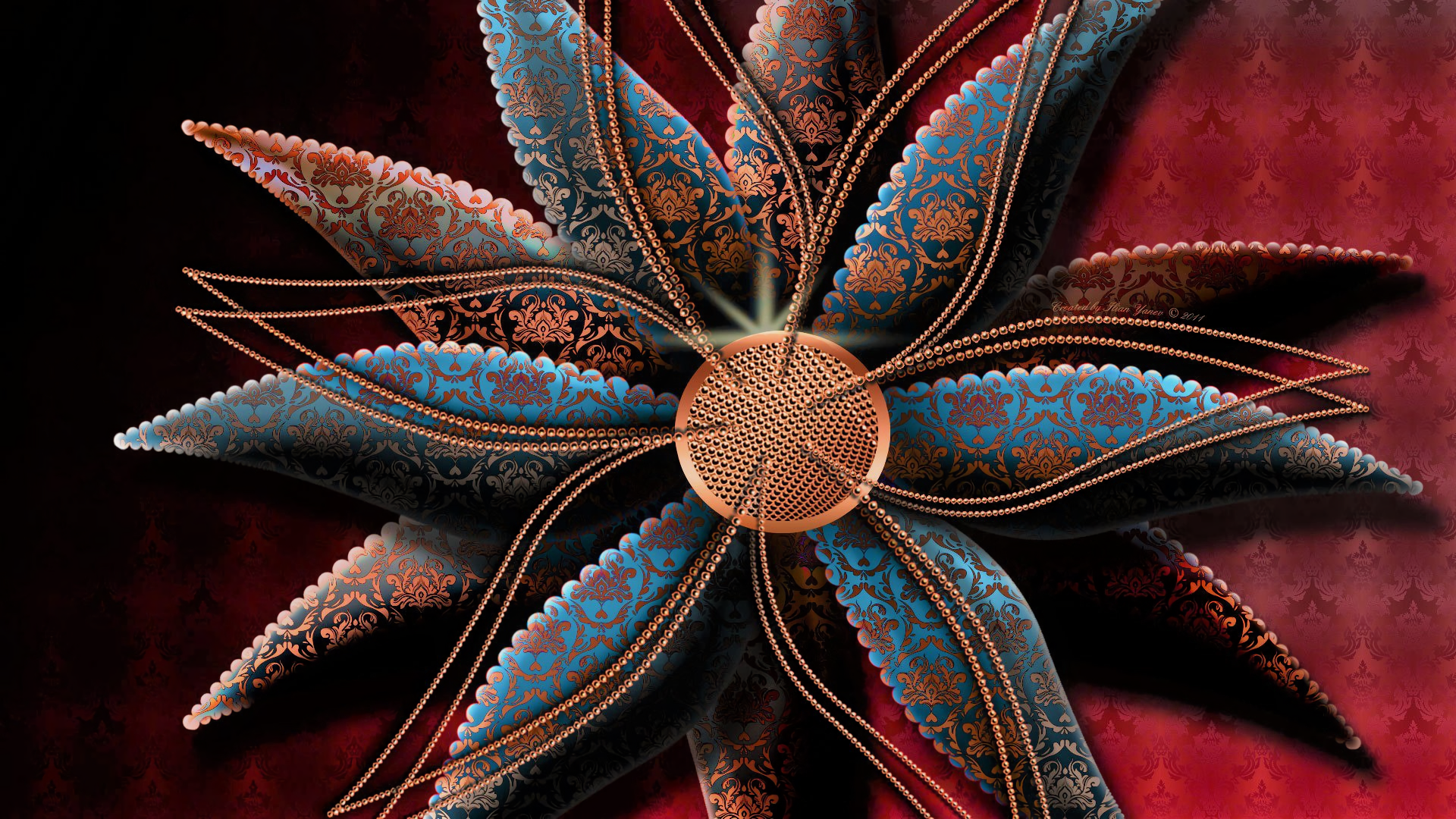 THE VIRTUES OF THE SEVEN CHURCHES
Love
Revelation 2:19
Hebrews 10:24
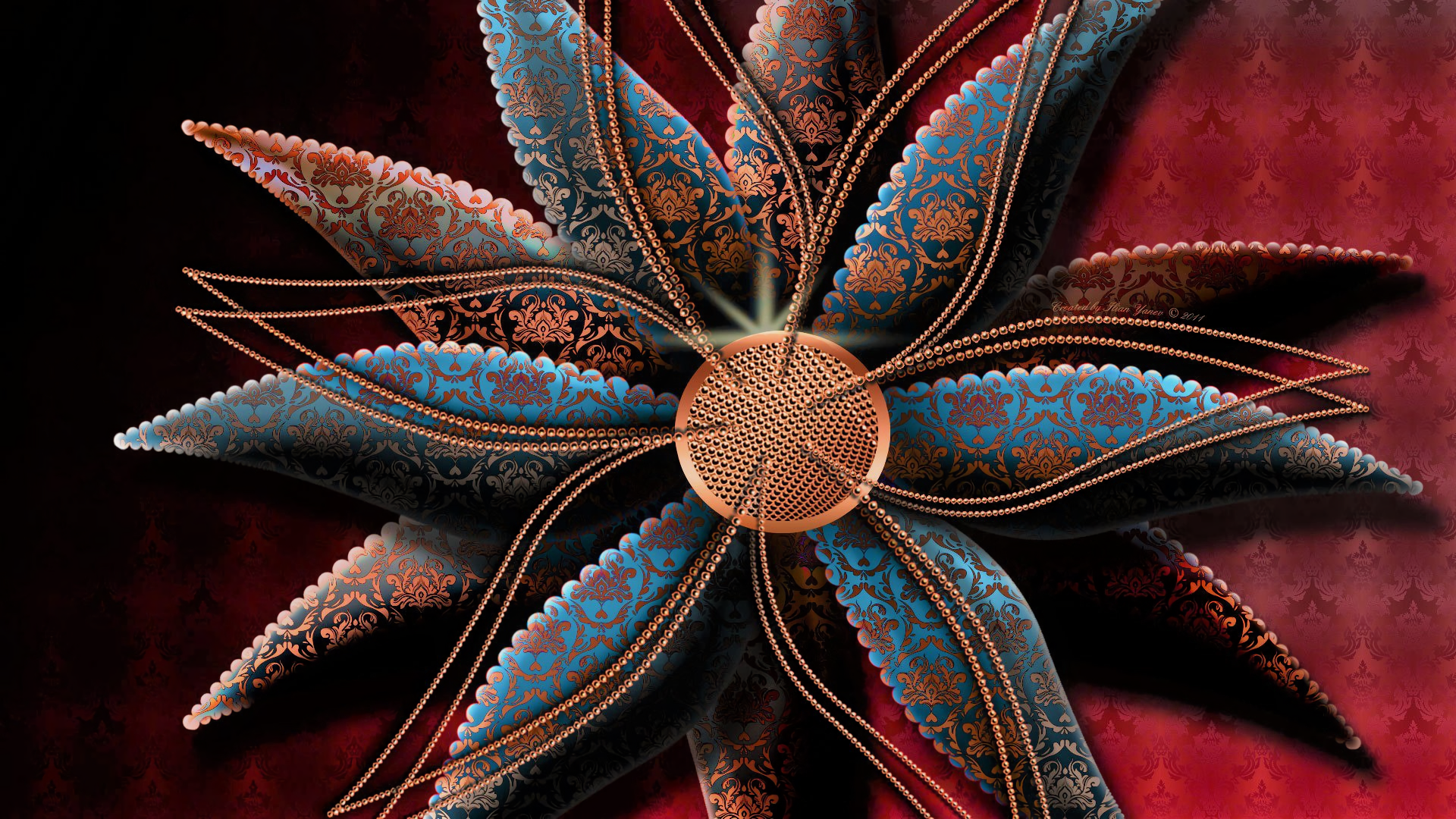 THE VIRTUES OF THE SEVEN CHURCHES
Service
Revelation 2:19
Galatians 5:13
John 13:3-17
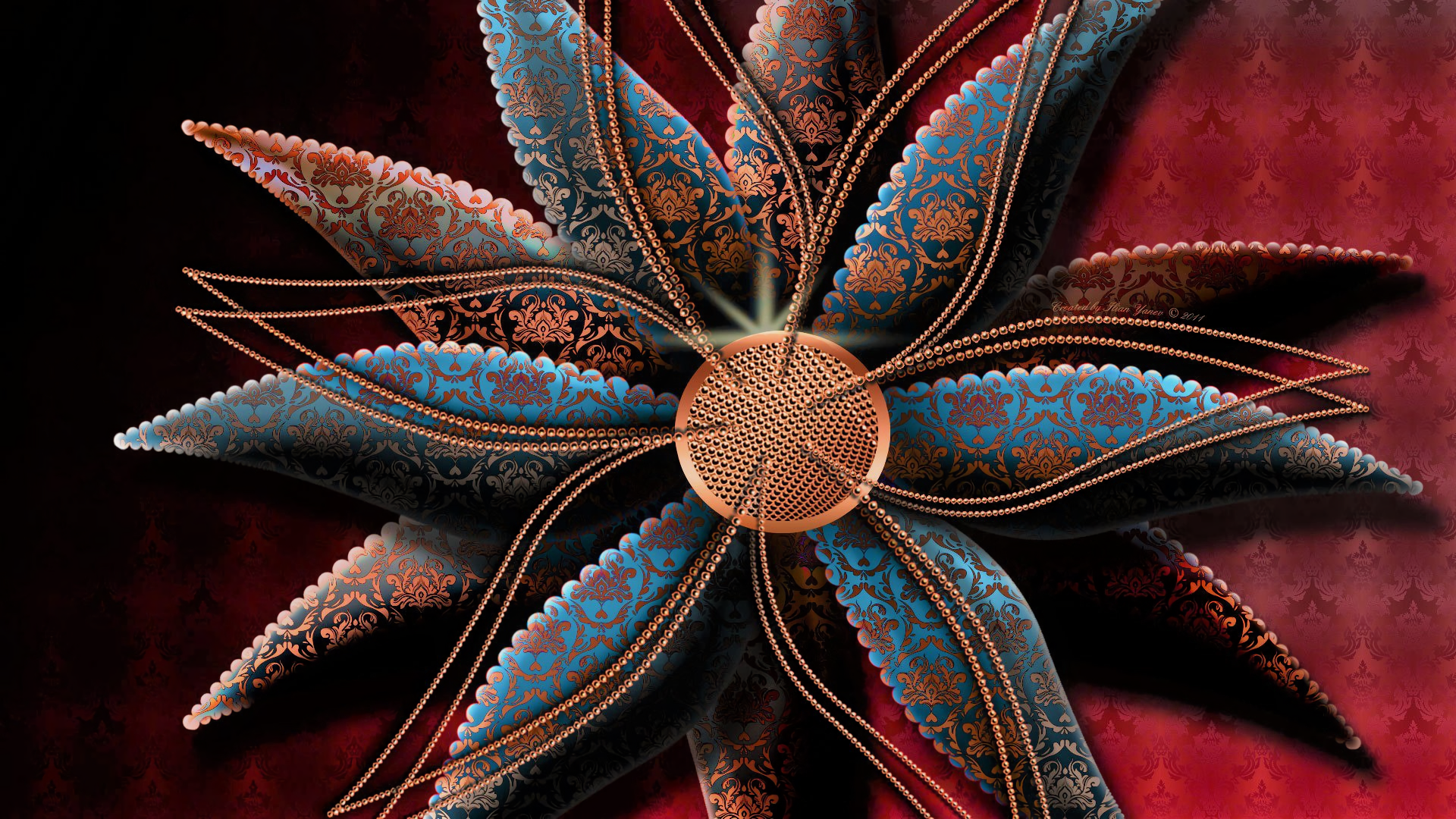 THE VIRTUES OF THE SEVEN CHURCHES
Faith
Revelation 2:19
1st Thessalonians 1:8